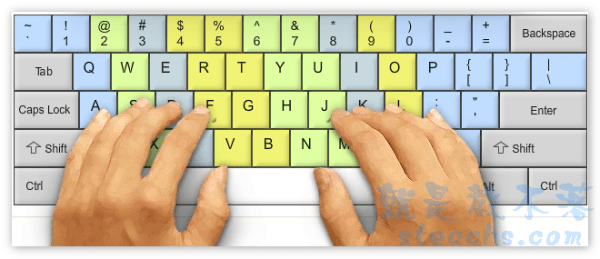 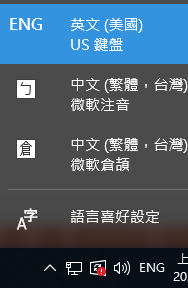 英文輸入法ENG,手指略彎